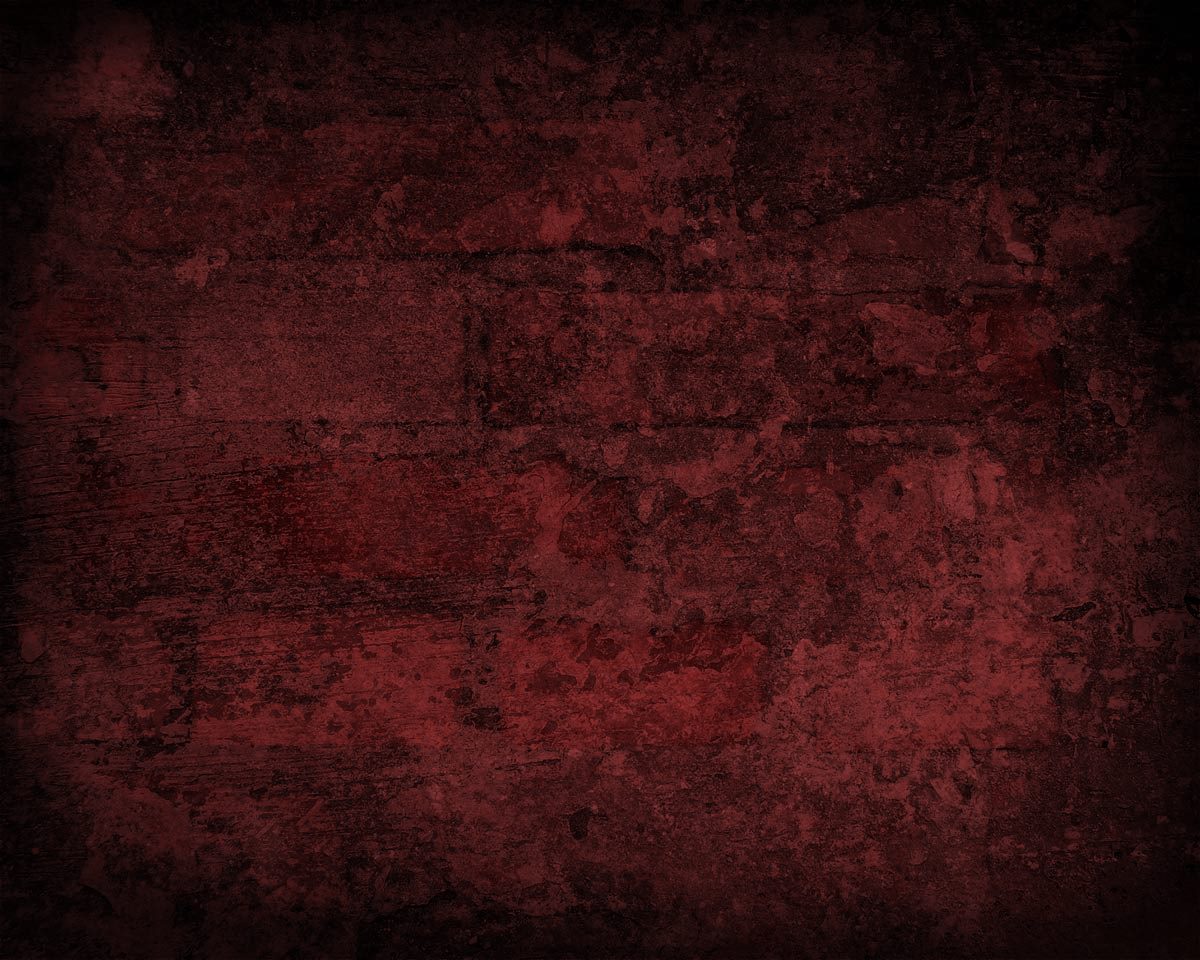 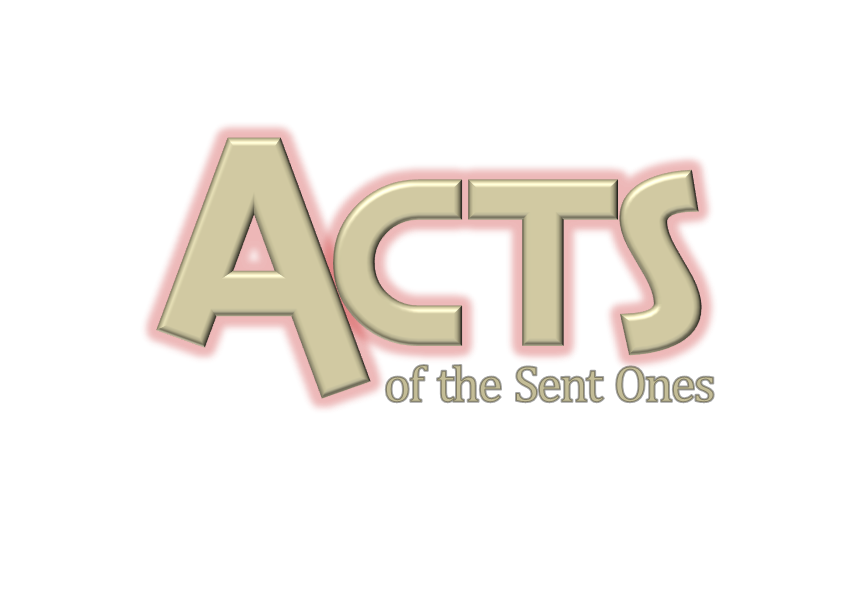 The Holy Spirit Experience
(Acts 19:1-22)
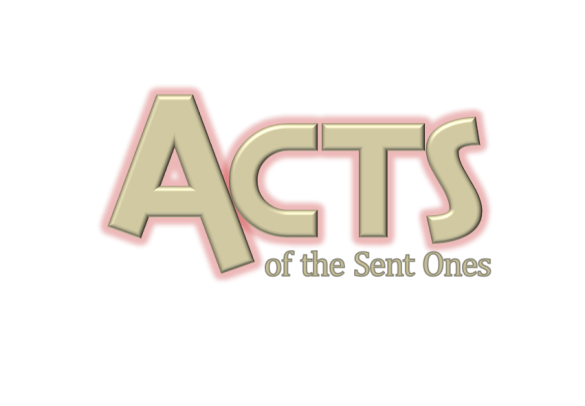 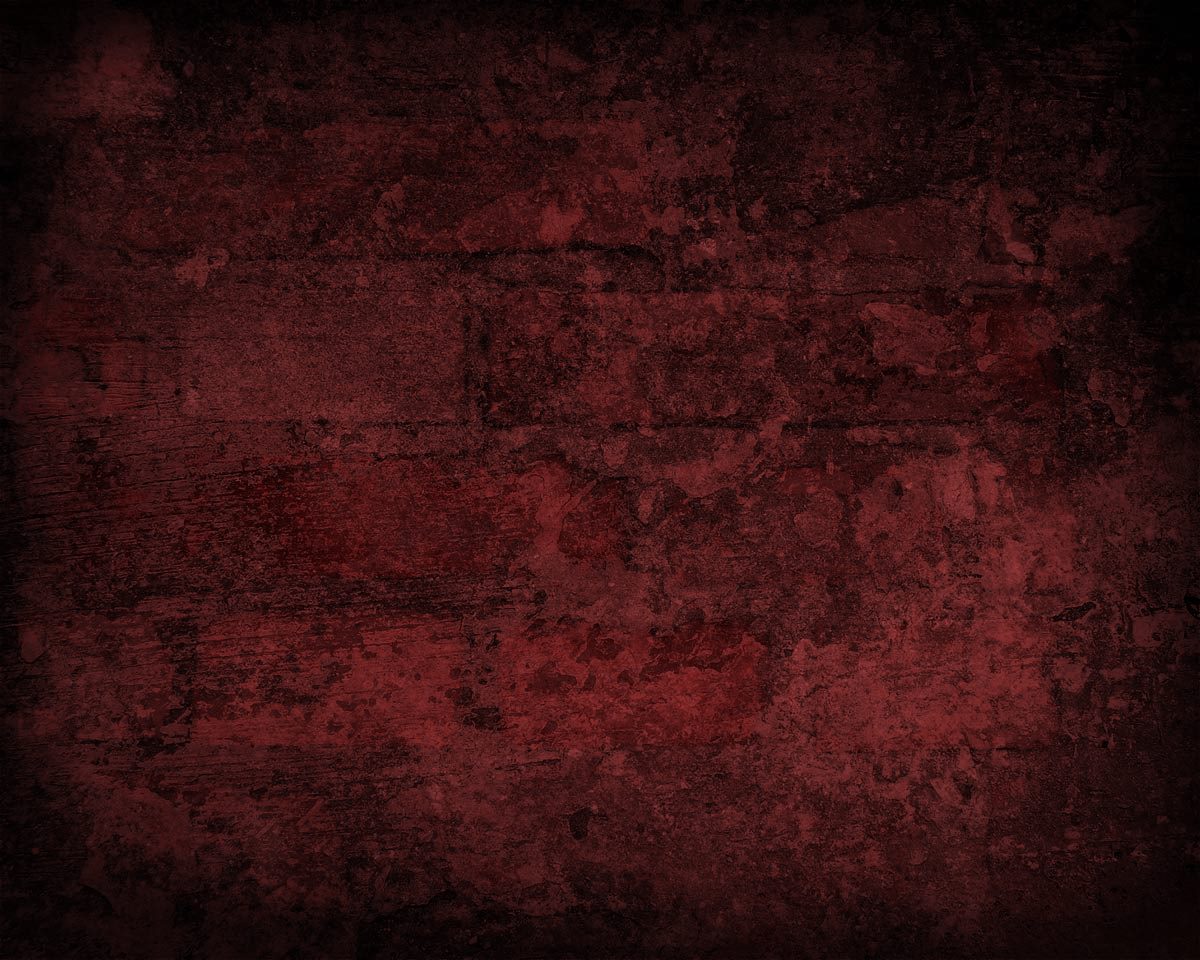 The Baptism of the Holy Spirit
Realizing why we lack:
Purpose—
Acts 1:4-5,8 4 …He gave them this command: “Do not leave Jerusalem, but wait for the gift my Father promised, which you have heard me speak about. 5 For John baptized with water, but in a few days you will be baptized with the Holy Spirit.” 8 But you will receive power when the Holy Spirit comes on you; and you will be my witnesses in Jerusalem, and in all Judea and Samaria, and to the ends of the earth.”
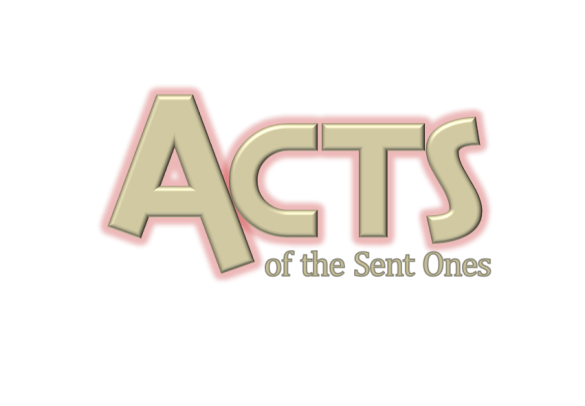 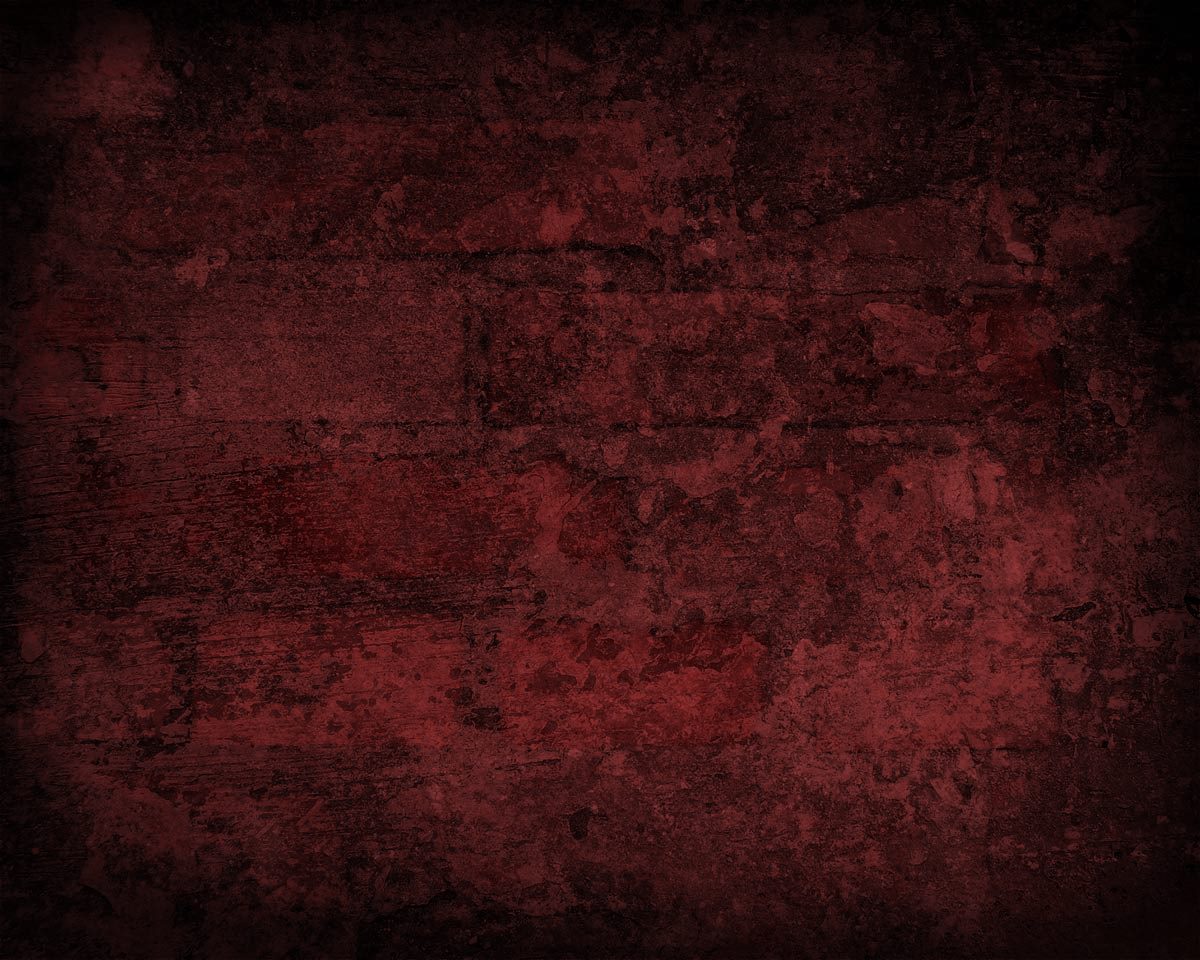 The Baptism of the Holy Spirit
Realizing why we lack:
Purpose
Must be more than enshrined doctrine 
Often relegate expression of gifts primarily to manifestation in services
Making it happen ourselves never produces spiritual results
It is a continual need, not just an event
Appears to be the normative experience for a believer in the New Testament
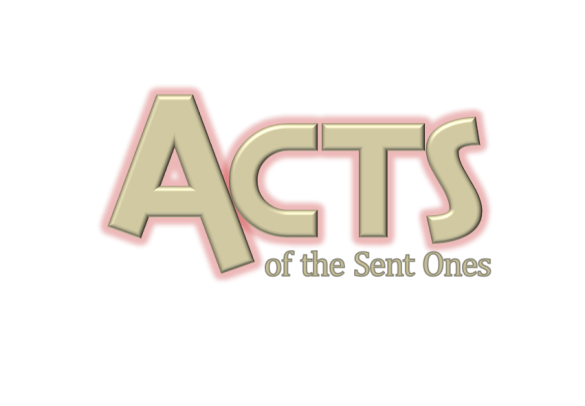 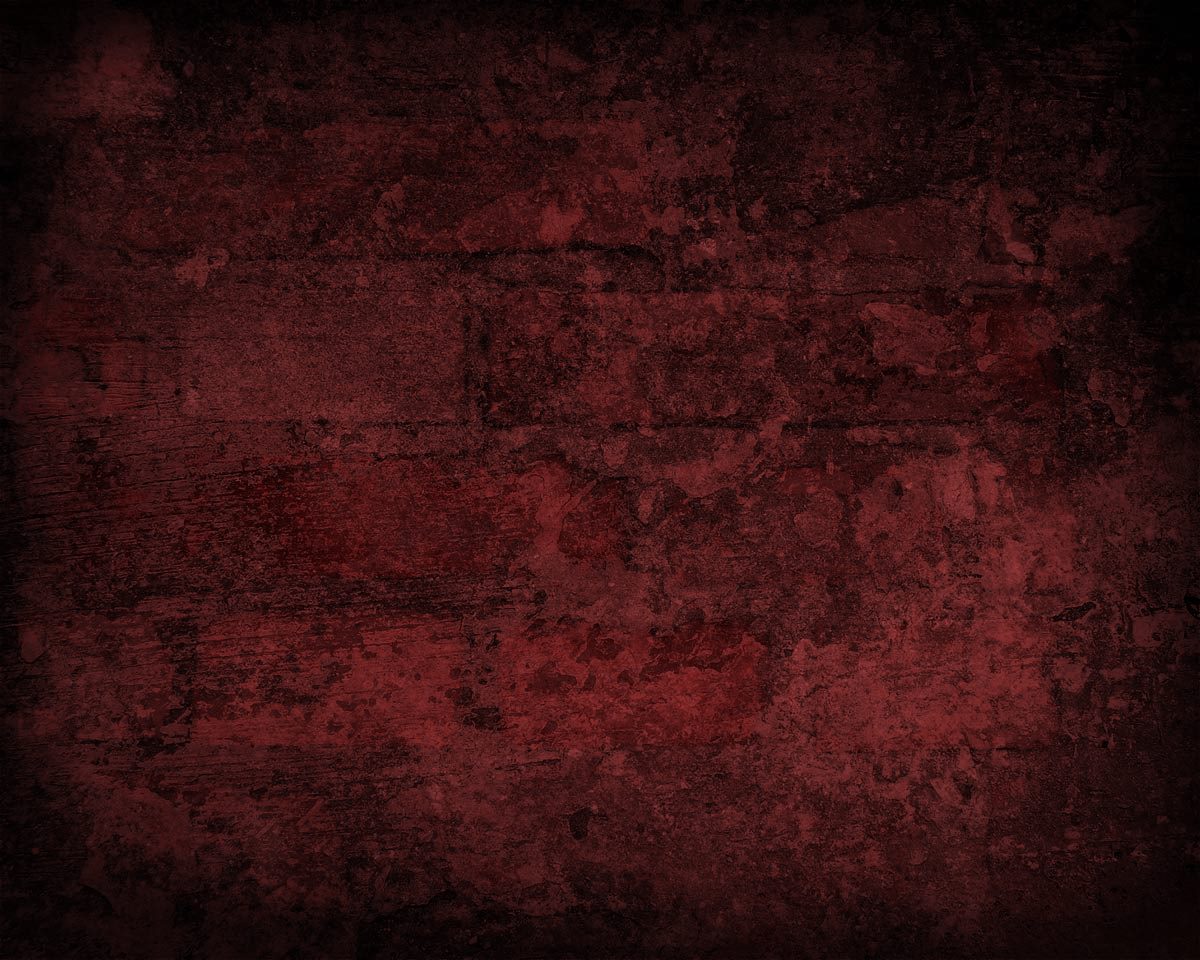 The Holy Spirit Experience
Acts 19:1-22
The baptism in the Holy Spirit is significant additional power for life and ministry given by God subsequent to salvation
They lacked something that was available to them
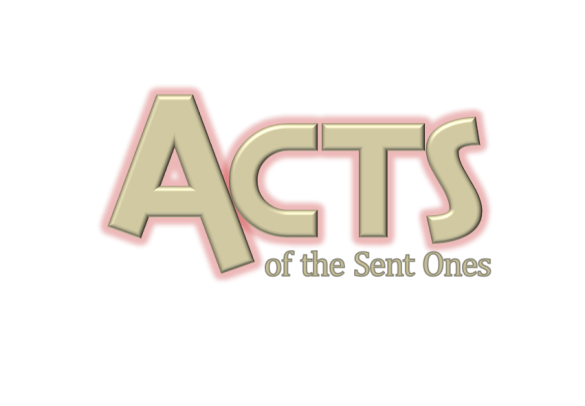 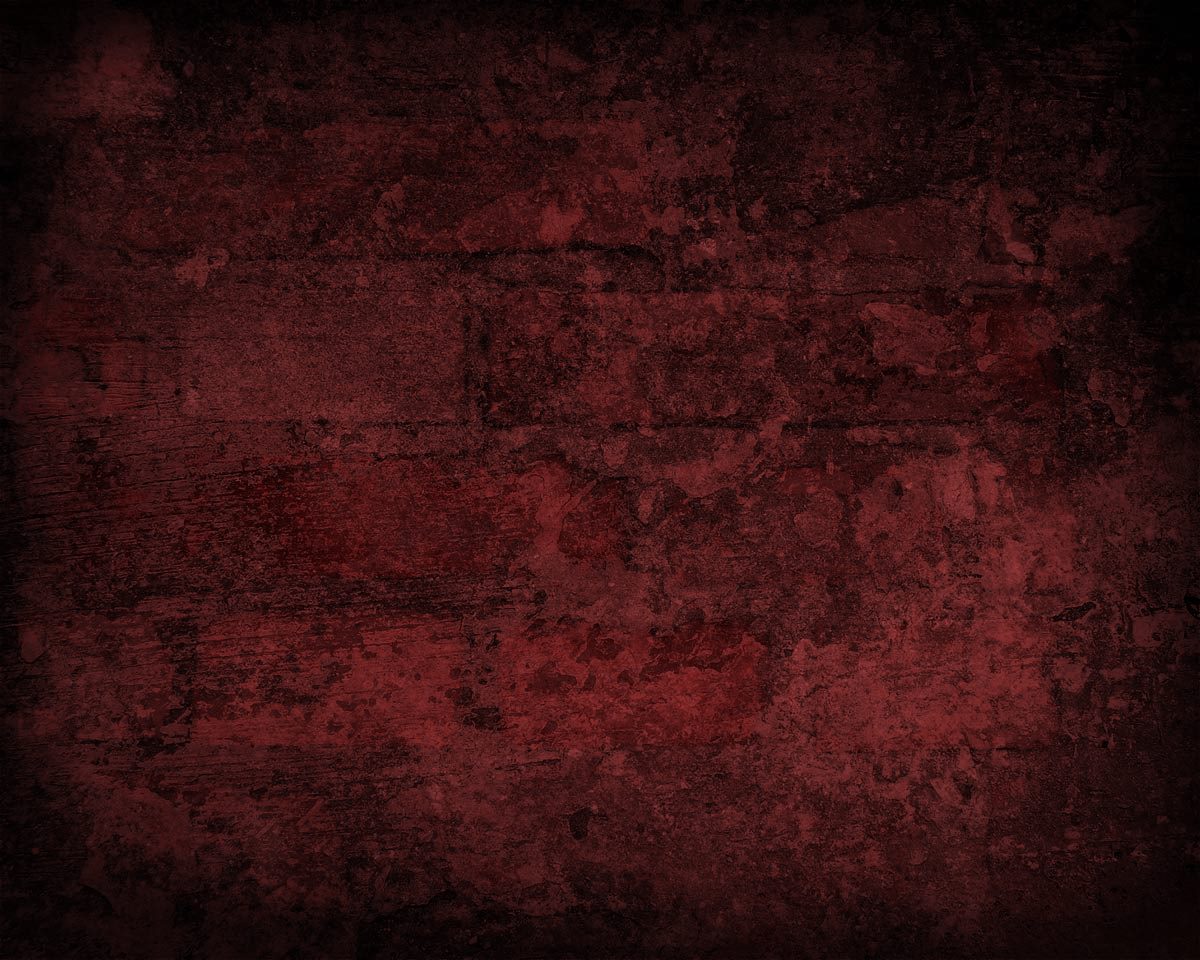 The Holy Spirit Experience
Acts 19:1-22
It wasn’t just a one-time experience
Ephesians 5:18 Do not get drunk on wine, which leads to debauchery. Instead, be filled with the Spirit.
 Present tense of the verb in Greek means: “Keep on being filled with the Spirit.”
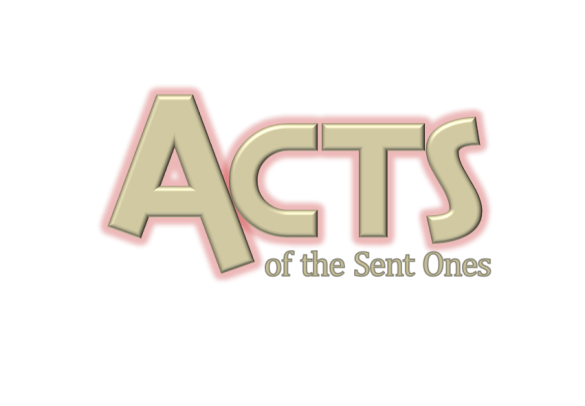 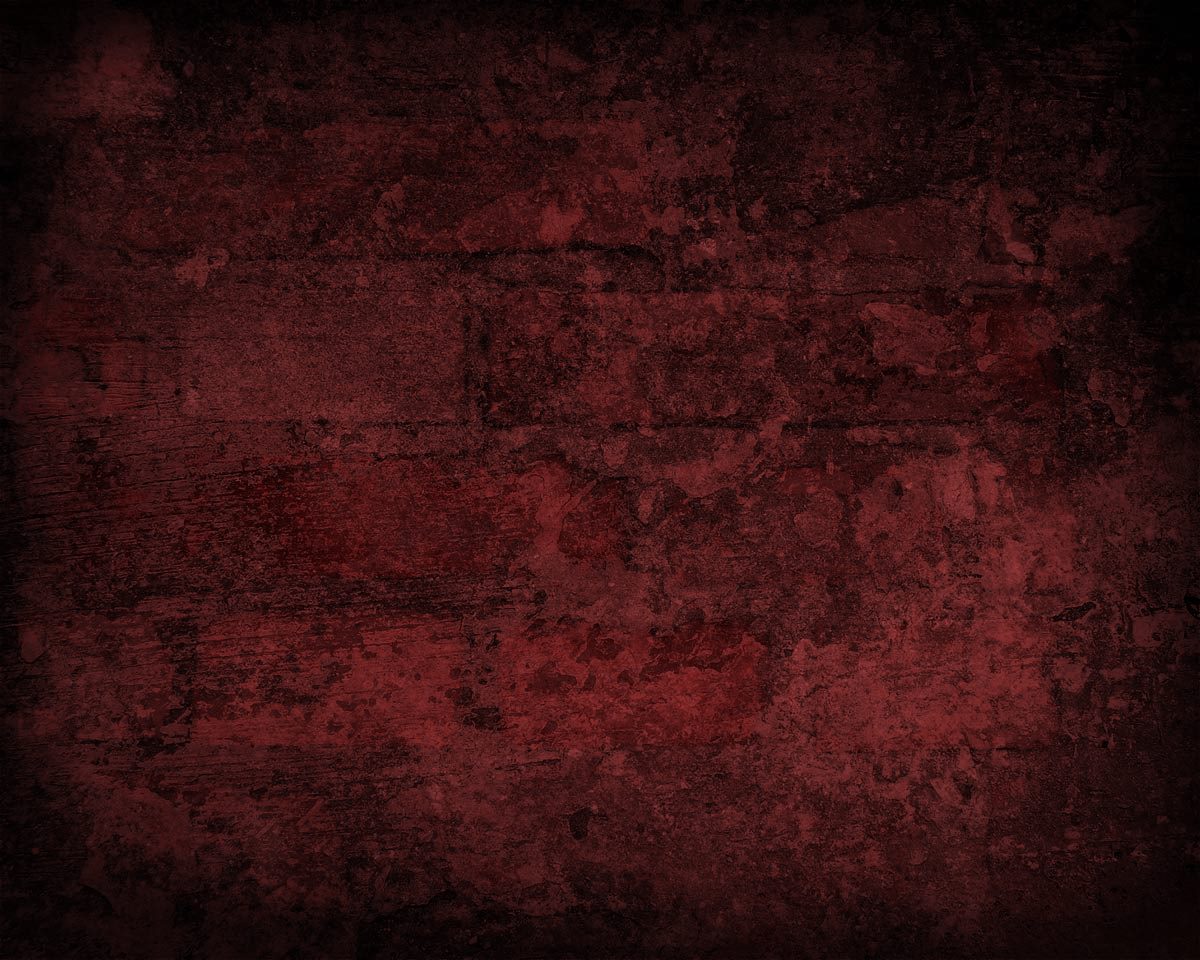 The Holy Spirit Experience
Acts 19:1-22
It is not learned behavior
Leviticus 9:24, 10:1  24 Fire came out from the presence of the LORD and consumed the burnt offering and the fat portions on the altar. And when all the people saw it, they shouted for joy and fell facedown. 1 Aaron's sons Nadab and Abihu took their censers, put fire in them and added incense; and they offered unauthorized (‘common,’ or ‘strange’) fire before the LORD, contrary to his command.
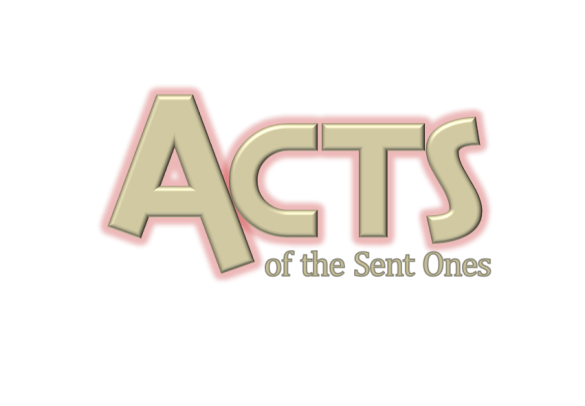 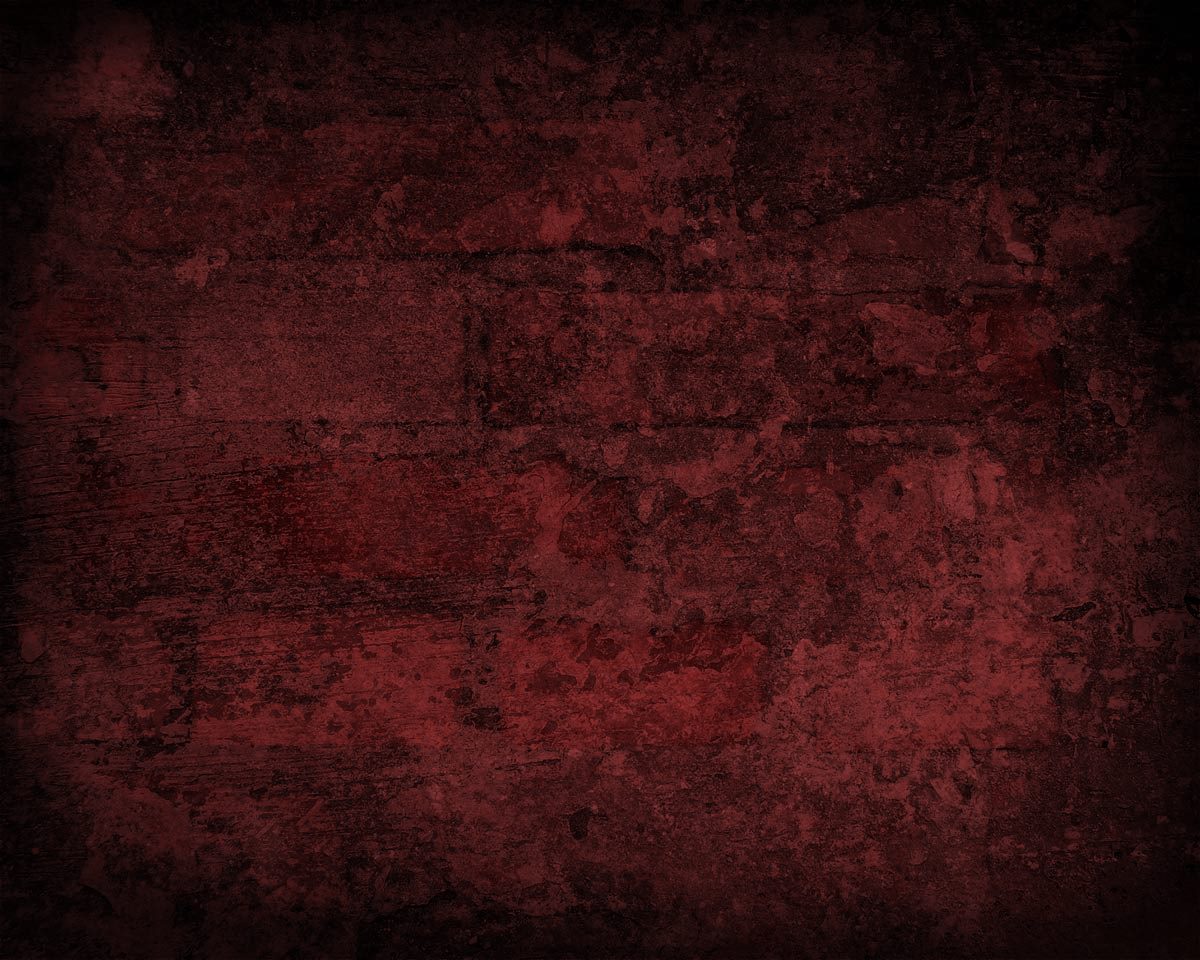 The Holy Spirit Experience
Acts 19:1-22
The proof is in the pudding (evidence)
Often-quoted incorrect variation of:‘the proof of the pudding is in the eating’
“I want that!”
When you are hungry, you want to eat it yourself!